Концепции преподавания отдельных предметов 
(начальное общее образование)
		.
Роль принятия Концепций преподавания учебных предметов
Модернизация технологий и содержания начального общего образования с учётом Концепций преподавания отдельных  учебных предметов являются
Концепции преподавания отдельных учебных предметов являются регуляторами содержания начального общего образования 
В Концепциях определены актуальные вопросы и перспективные темы развития российского образования
До 2020 года будут созданы аналогичные концепции всех оставшихся учебных предметов и предметных областей
Регуляторы содержания начального общего образования (май 2018 г.)
Распоряжение Правительства Российской Федерации от 24.12.2013 г. № 2506-р «Об утверждении Концепции развития математического образования в Российской Федерации»

Распоряжение Правительства Российской Федерации от 09.04.2016 г. № 637-р «Об утверждении Концепции преподавания русского языка и литературы в Российской Федерации

Концепция нового учебно-методического комплекта  по отечественной истории (историко-культурный стандарт) (утверждена 30 октября 2013 г. на расширенном заседании Совета Российского исторического общества)

Распоряжение Правительства РФ от 4 сентября 2014 г. № 1726-р Об утверждении Концепции развития дополнительного образования детей»
Регуляторы содержания начального общего образования
Проекты (май 2018 г.):
Концепция преподавания обществознания в Российской Федерации
Концепция развития географического образования в Российской Федерации
Концепция преподавания предметной области «Искусство» в Российской Федерации
Концепция развития технологического образования  в системе общего образования Российской Федерации
Концепция модернизации учебного предмета «Физическая культура» в Российской Федерации
Концепции преподавания отдельных предметов: общее и особенное
Общее: 
Детализация ФГОС в части освоения отдельных учебных предметов
Направленность на повышение качества образования отдельных предметов (предметных областей) учебного плана
Осмысление методических задач и формулировка управленческих решений на основе выявленных проблем
В целом единая структура документов, включающая:  общие положения, цели и задачи, проблемы, основные направления реализации
Наличие идей для профессионального развития учителя
Концепции преподавания отдельных предметов: общее и особенное
Особенное:
Затрагивают отдельные предметы (например, математика, русский язык) или предметные области (например, «Искусство»)
Утверждены Распоряжениями Правительства или другими структурами (например, Российским историческим обществом)
Разработаны для отдельных уровней образования (от дошкольного до профессионального) или представлены как единый документ, без дифференциации по уровням образования.
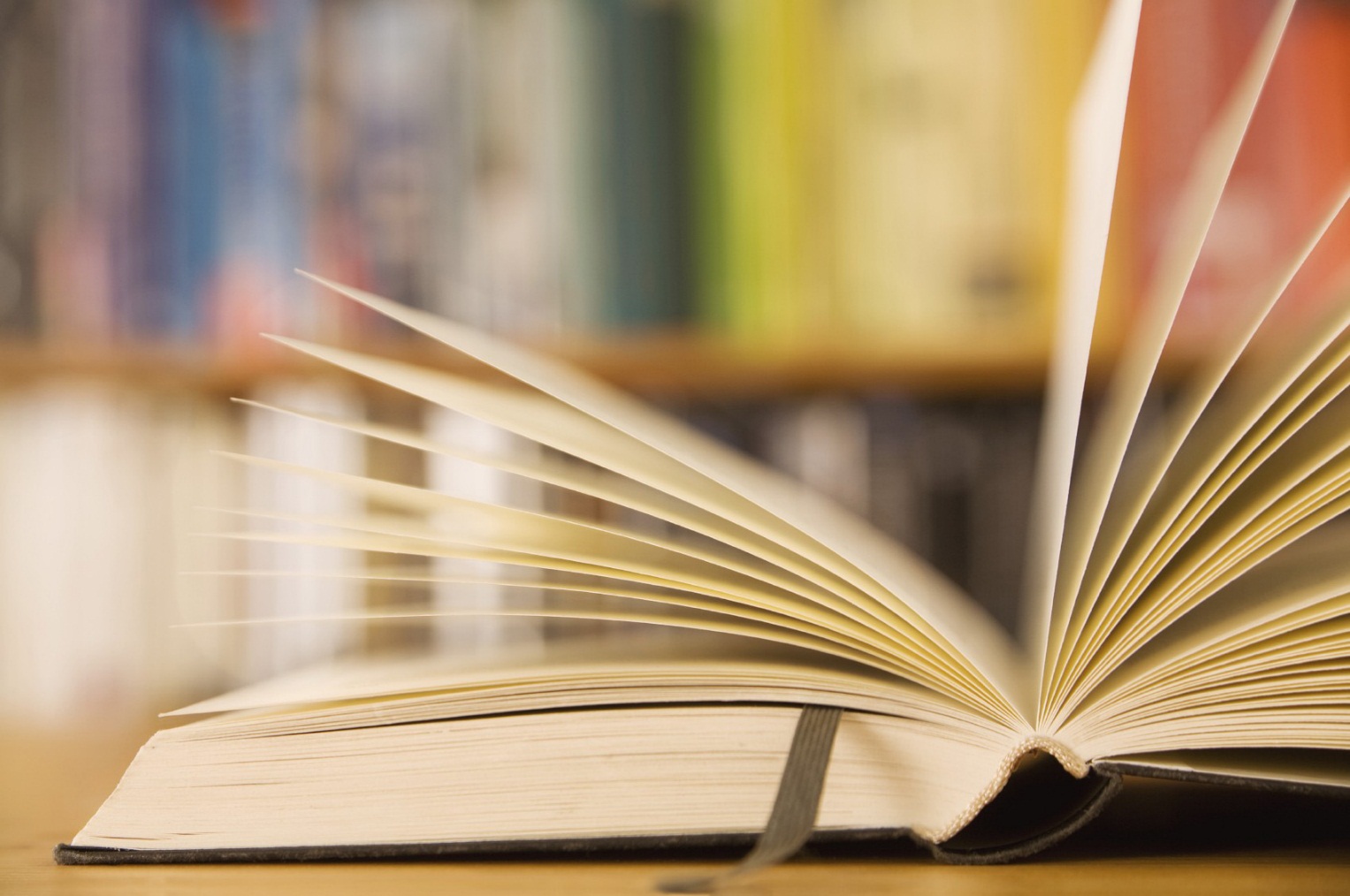 Концепция
преподавания русского языка и литературы в РФ
 
Утверждена распоряжением Правительства 
РФ от 09.04.16 №637
Цели и задачи Концепции
Цель - обеспечение   высокого качества изучения и преподавания  русского  языка  и  литературы  
Задачи:
модернизация  содержания  образовательных  программ, а также  технологий  и  методик  преподавания  русского  языка   и литературы;
повышение качества  работы  преподавателей  русского  языка  и литературы;
 развитие информационных  ресурсов, в   том   числе электронного  обучения;
популяризация русского языка и литературы.
Основные направления реализации Концепции
Общие направления
В ФГОС - детализация требований  к  предметным  результатам  
Коррекция рабочих  программ, а  также  технологий  и  методик преподавания  
Создание: учебников  нового   поколения, построенных   на   основе   дифференциации   и    индивидуализации; хрестоматий; современных  словарей  разных  типов
Объединение усилий школ,  СМИ, музеев,    библиотек,    театров,    системы     поддержки чтения
Совершенствование    КИМов
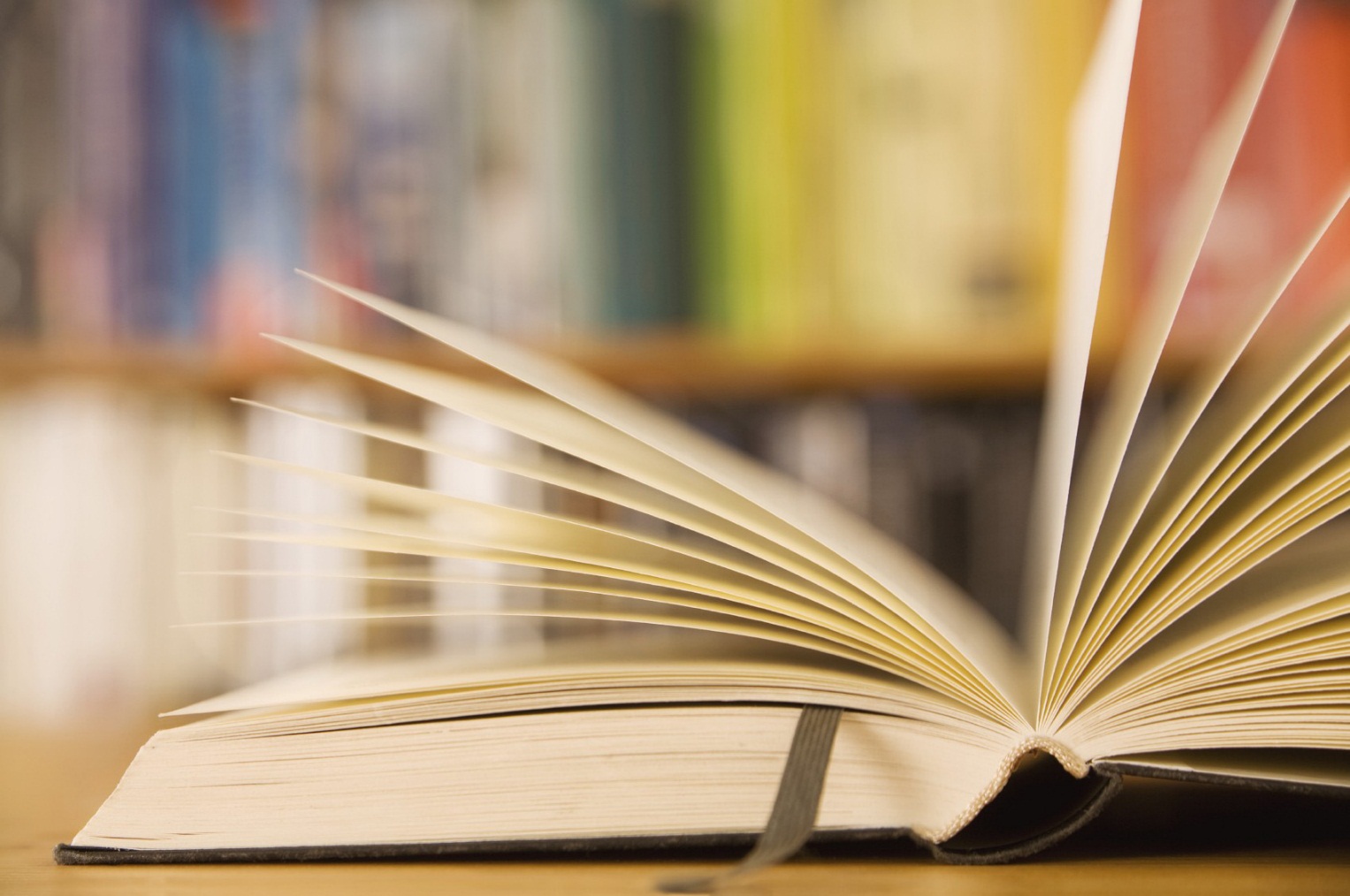 Концепция развития
математического образования в РФ

Распоряжение Правительства РФ
от 24.12.13 № 2506
Цели Концепции:
вывести российское математическое образование на лидирующее положение в мире
математика в России должна стать передовой и привлекательной областью знания и деятельности
получение математических знаний должно стать осознанным и внутренне мотивированным процессом.
Задачи развития математического образования
модернизация содержания учебных программ
формирование установки «нет неспособных к математике детей», обеспечение уверенности в объективной аттестации
обеспечение наличия ресурсов в электронном формате
повышение качества работы преподавателей математики
поддержка лидеров математического образования
развитие обучающихся, имеющих высокую мотивацию и математические способности 
популяризация математики: интерактивные музеи, математические проекты на интернет-порталах, профессиональные математические интернет-сообщества.
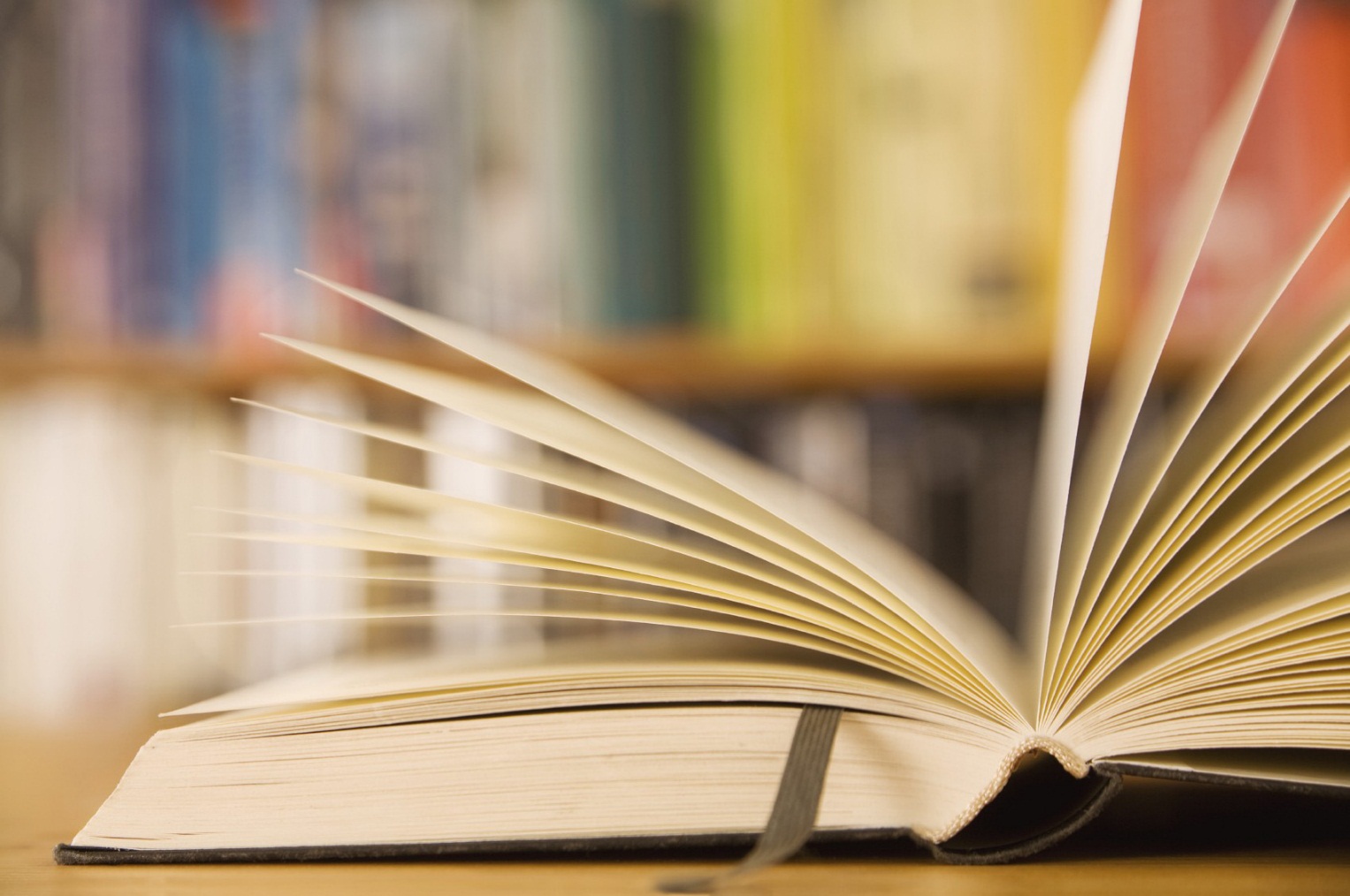 Концепция нового УМК по отечественной истории
(историко-культурный стандарт)
Историко-культурный стандарт
Разработан в соответствии с поручением Президента РФ от 21.05.12 № Пр.-1334. 
30 октября 2013 г. на расширенном заседании Совета Российского исторического общества утверждена Концепция нового УМК по отечественной истории, основанная на историко-культурном стандарте
Историко-культурный стандарт
Включает в себя:
- перечень обязательных для изучения тем, понятий и терминов, событий и персоналий 
- основные подходы к преподаванию отечественной истории в современной школе 
- принципиальные оценки ключевых событий прошлого, а также перечень «трудных вопросов истории», вызывающие острые дискуссии в обществе.
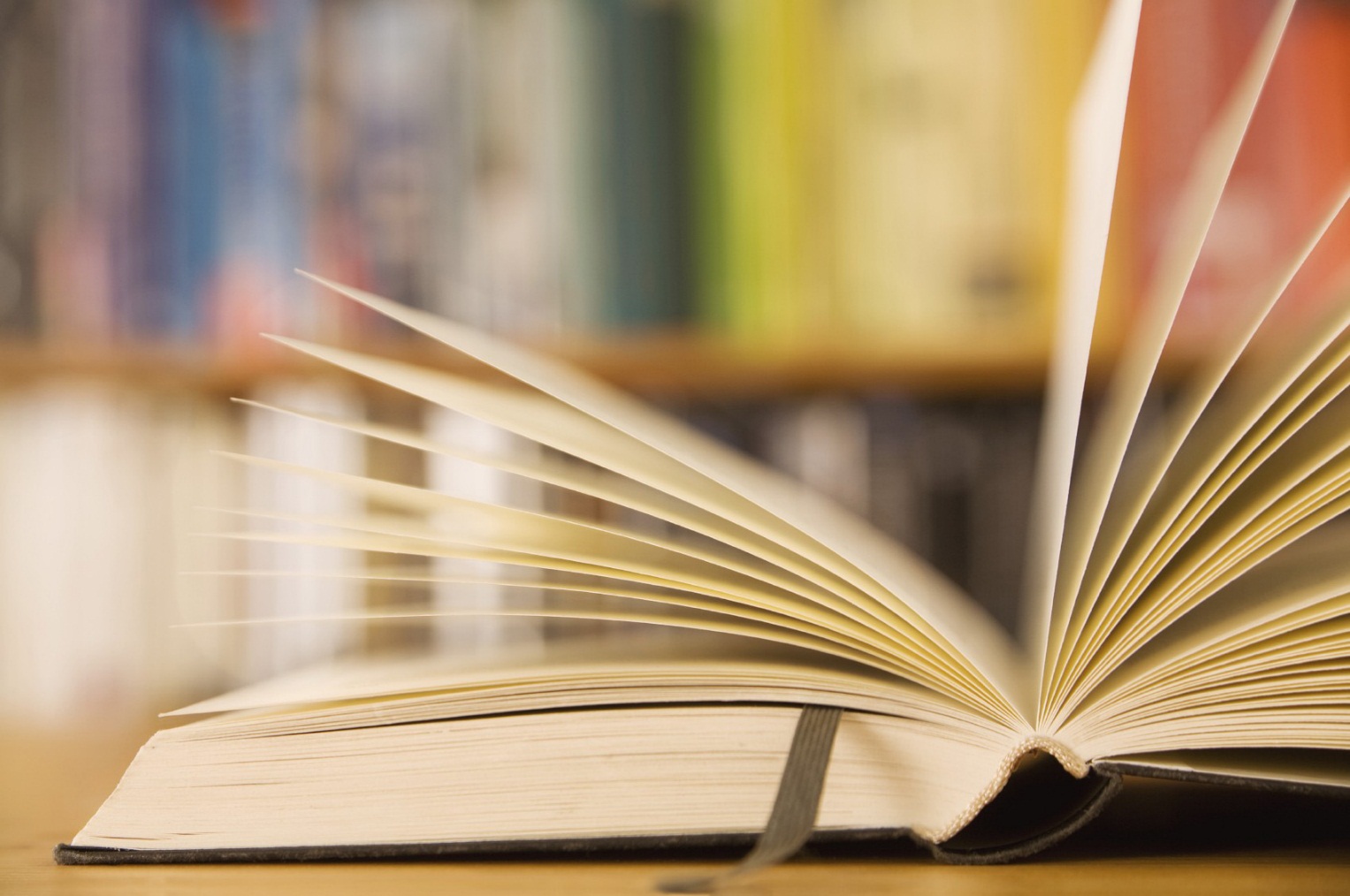 Концепция развития дополнительного образования детей
Утверждена распоряжением Правительства  РФ от 4 сентября 2014 г. № 1726-р
Конкурентные преимущества дополнительного образования
свободный личностный выбор деятельности, определяющей индивидуальное развитие человека
вариативность содержания и форм организации образовательного процесса
доступность глобального знания и информации для каждого
адаптивность к возникающим изменения
Дополнительное образование - уникальная и конкурентоспособная социальная практика наращивания мотивационного потенциала личности и инновационного потенциала общества
Приоритеты дополнительного образования
От задачи обеспечения доступности и обязательности общего, «массового» образования - к задаче проектирования пространства персонального образования для самореализации личности. 
Образование становится не только средством освоения всеобщих норм, культурных образцов и интеграции в социум, но создает возможности для реализации фундаментального вектора развития человека, поиска и обретения человеком самого себя
Проектирование персонального образования